Design Inspirations
Select two numbers and write them in the chat.
Must be between 1-15, including 1 and 15.
Can be the same.

Need paper and writing utensil.
Design Inspirations
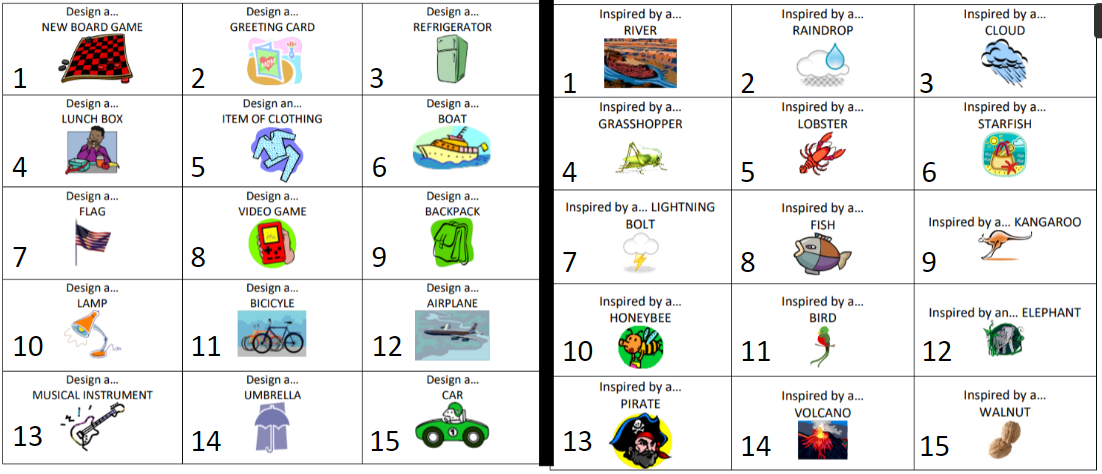